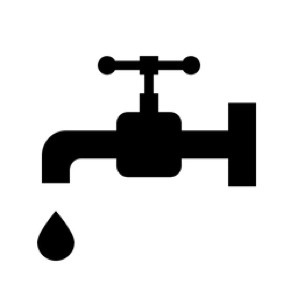 Pipe
Networks
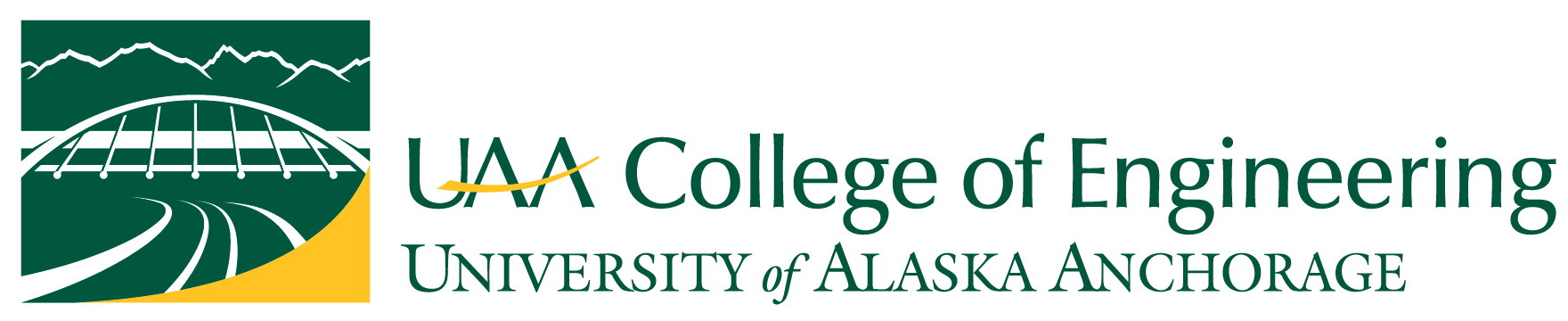 What do engineers do?
Civil Engineers
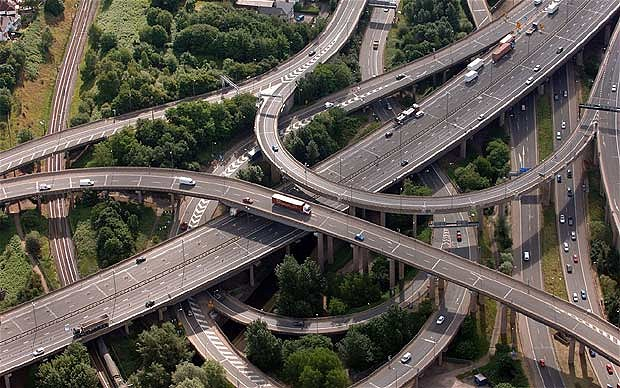 Structural Engineers
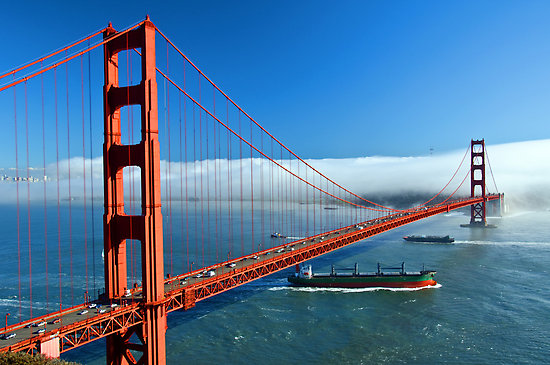 Mechanical Engineers
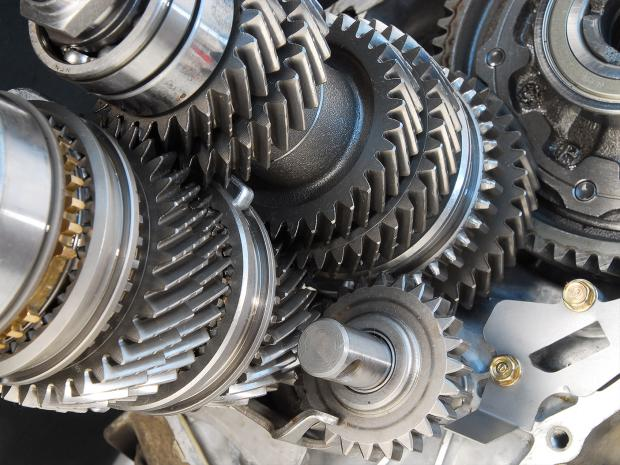 Environmental Engineers
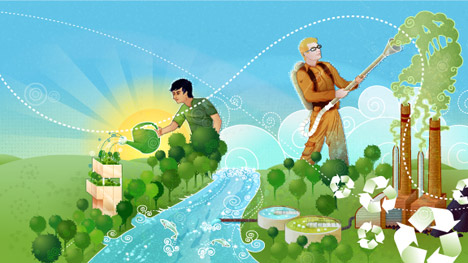 Computer Science
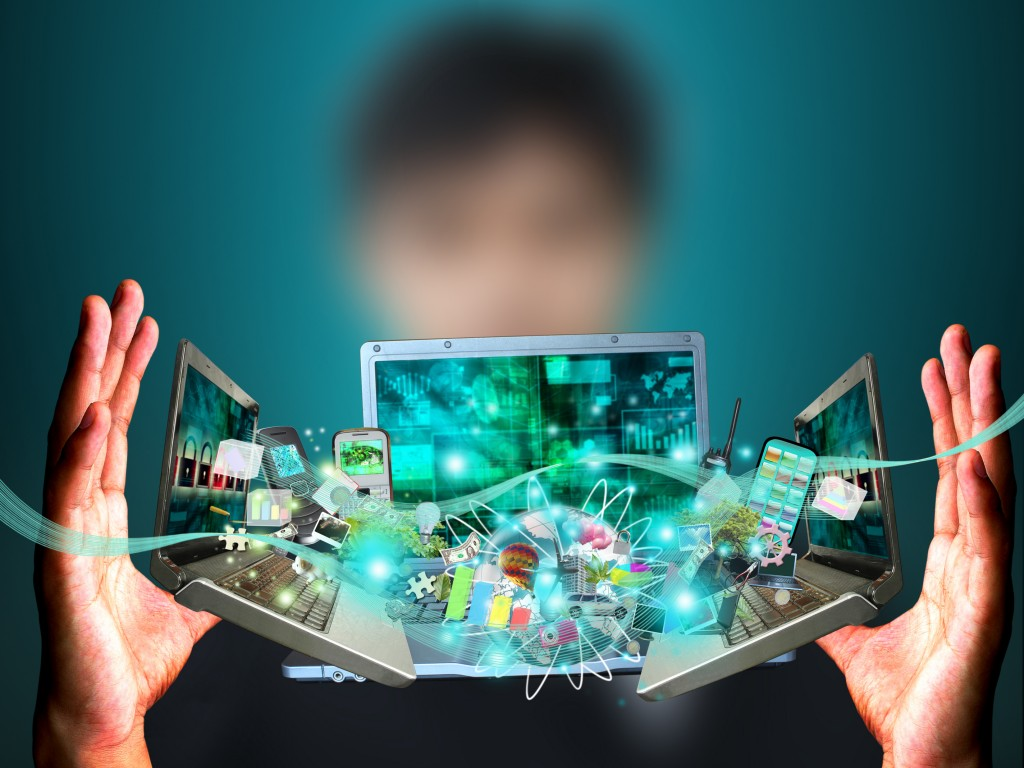 Electrical Engineering
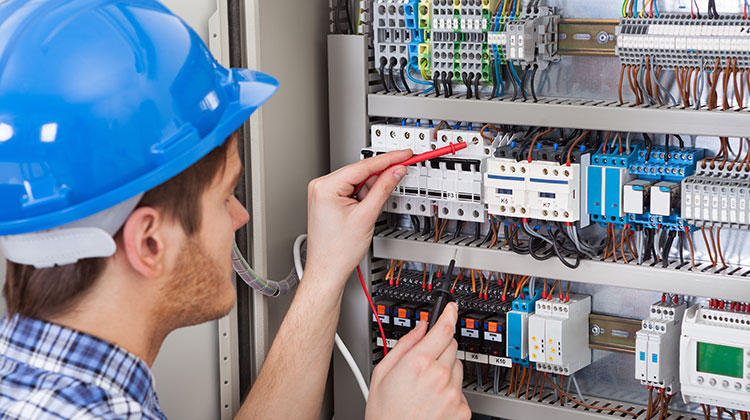 Geotechnical Engineering
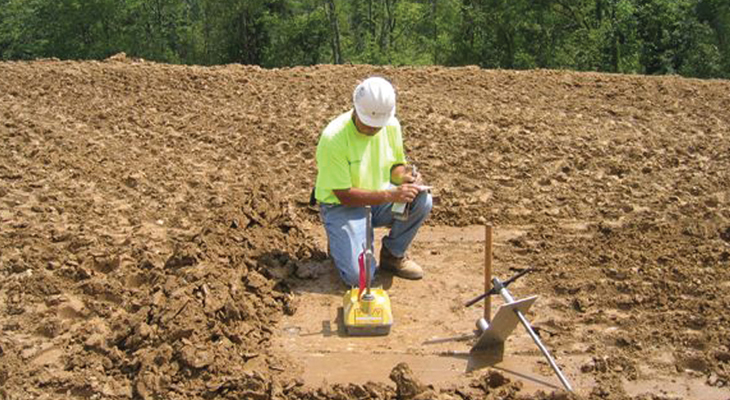 Chemical Engineering
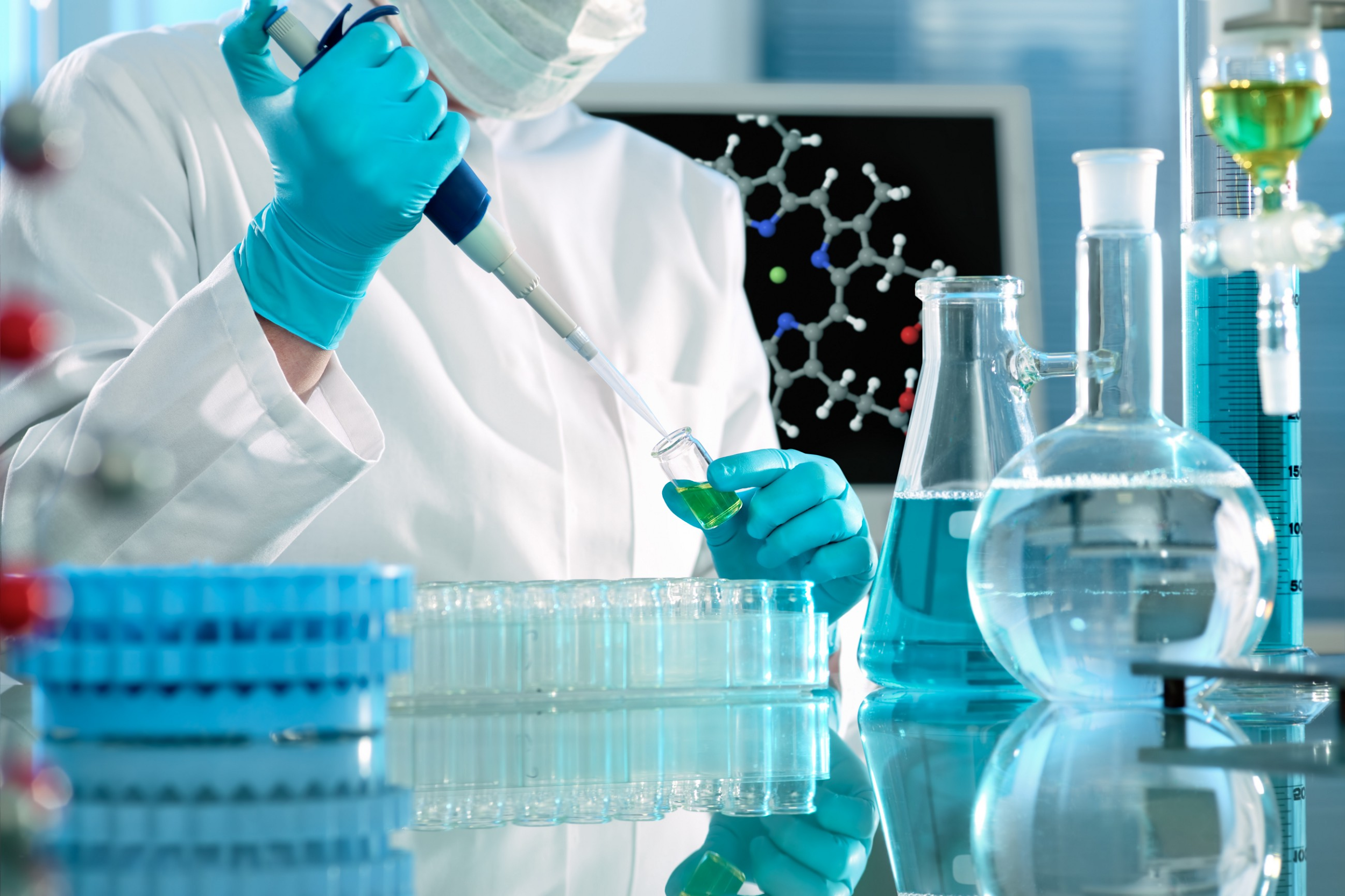 Aerospace Engineering
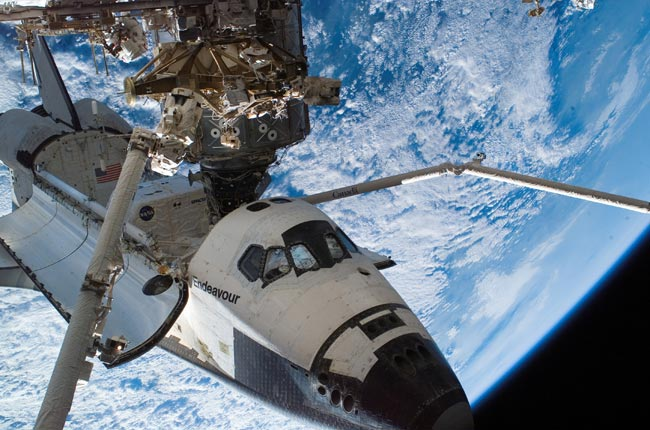 Water Engineering
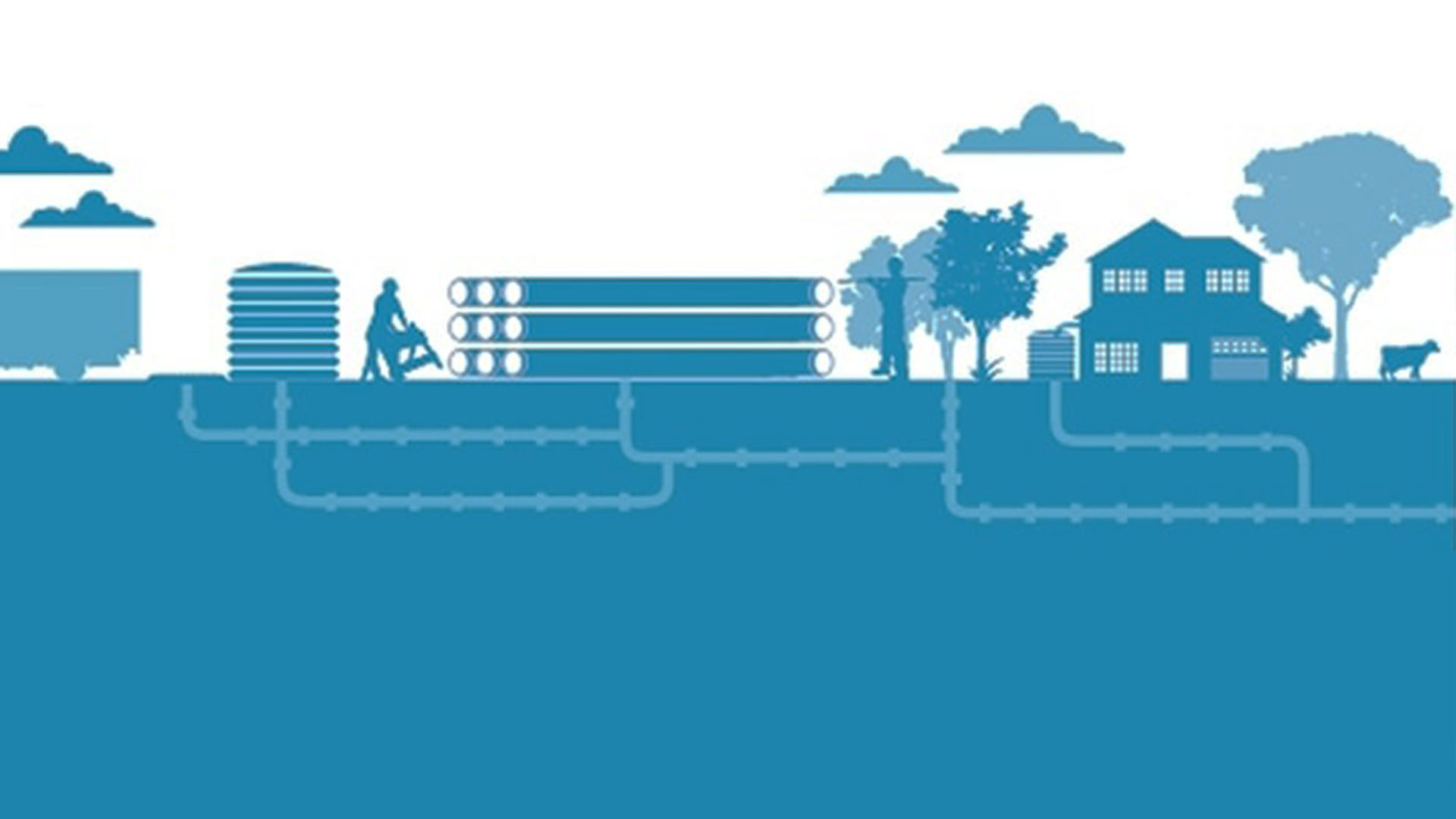 Pipe Networks
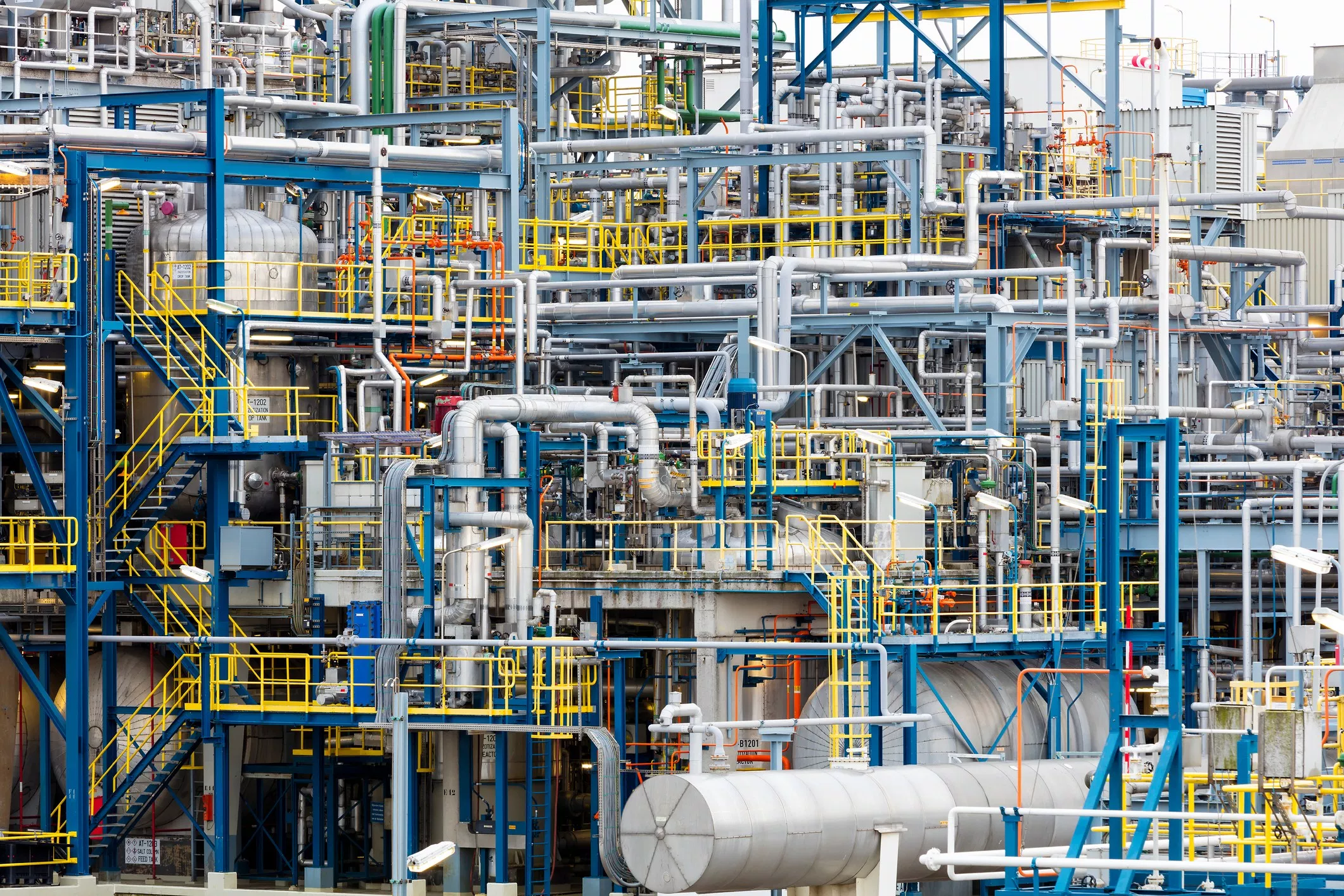 Pipe Systems
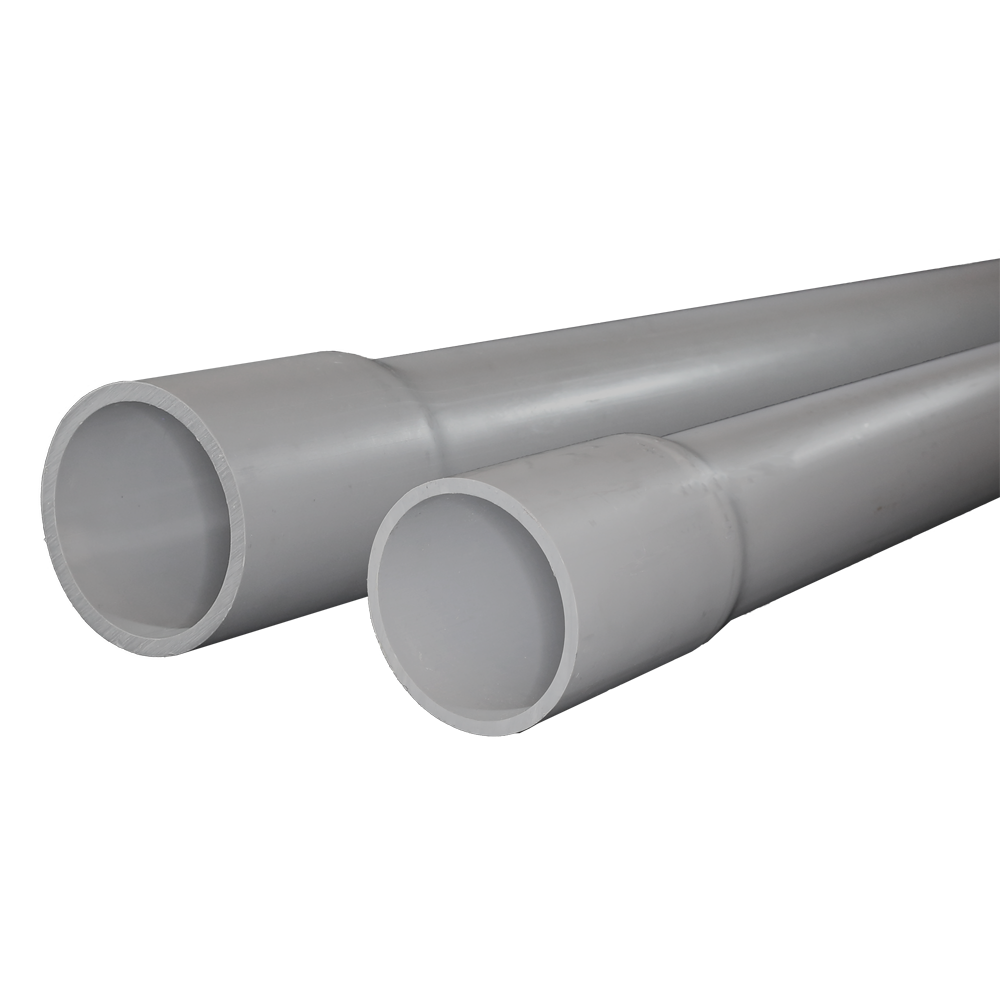 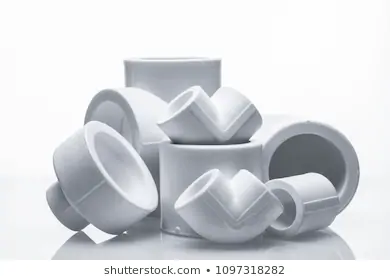 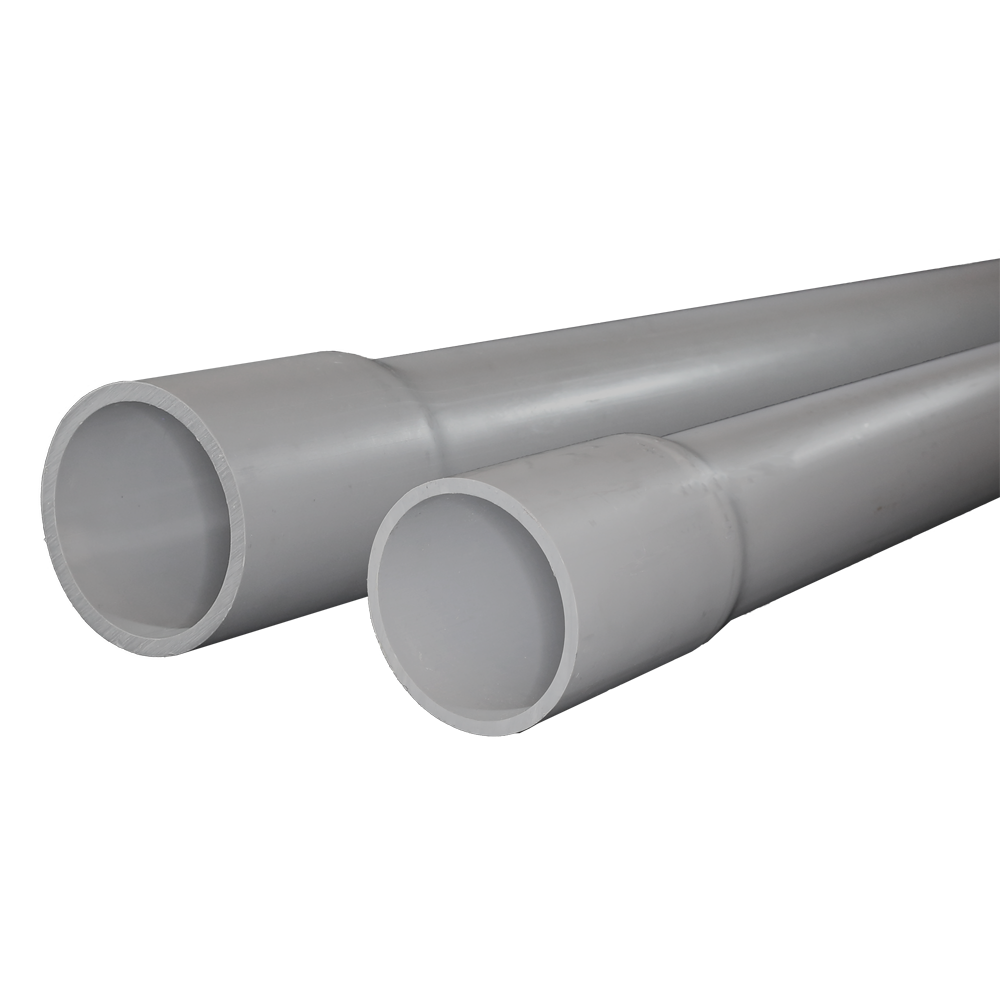 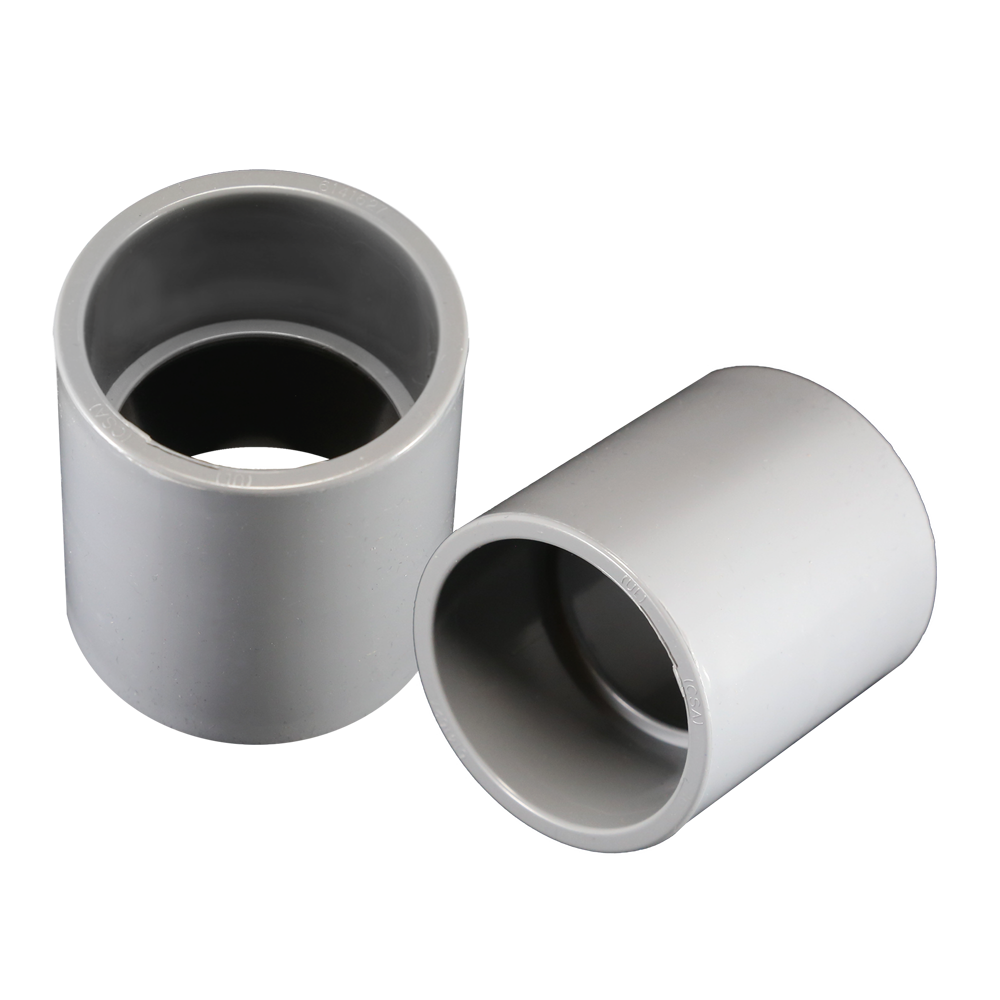 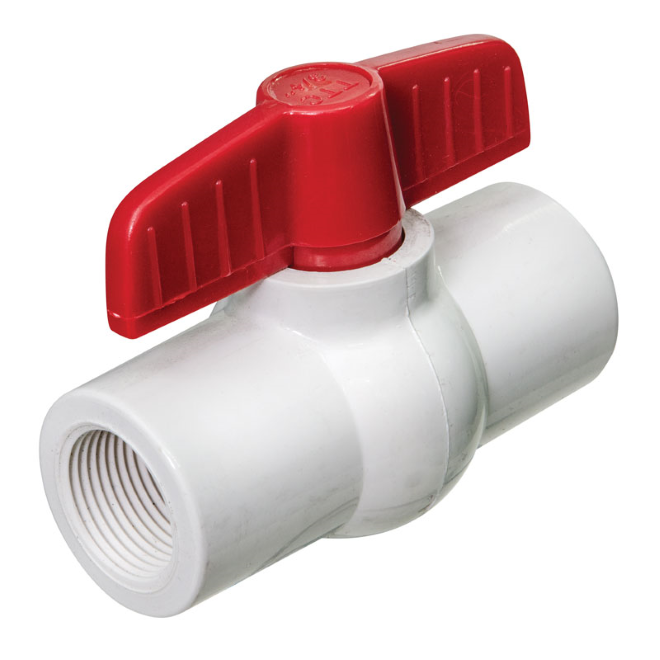